DIAGNÓSTICO E PROPOSIÇõES PARA A MELHORIA DO SANEAMENTO BÁSICO NO MUNICÍPIO DE CORONEL PACHECO – MG
Júlio César Teixeira - UFJF 
Gabriel Procópio da Fonseca - UFJF
Campinas, SP, 19 de agosto de 2017
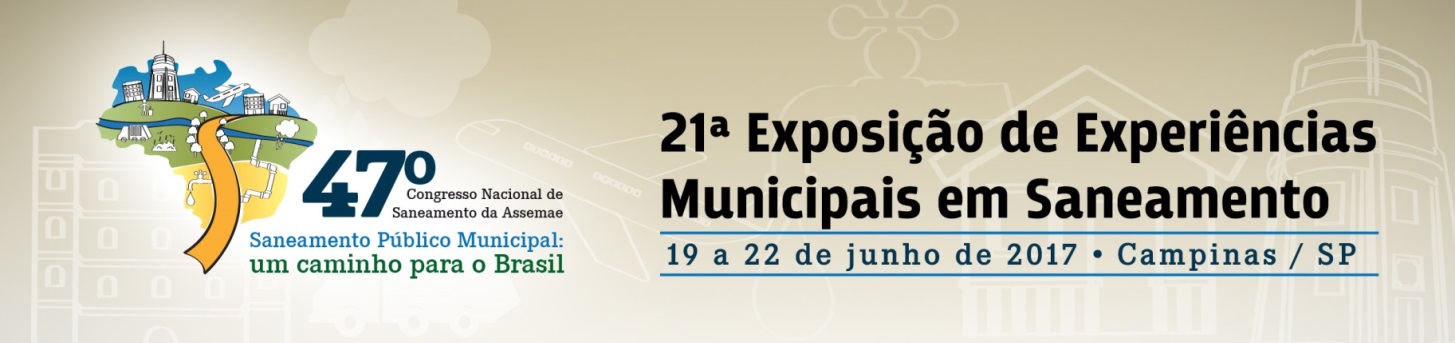 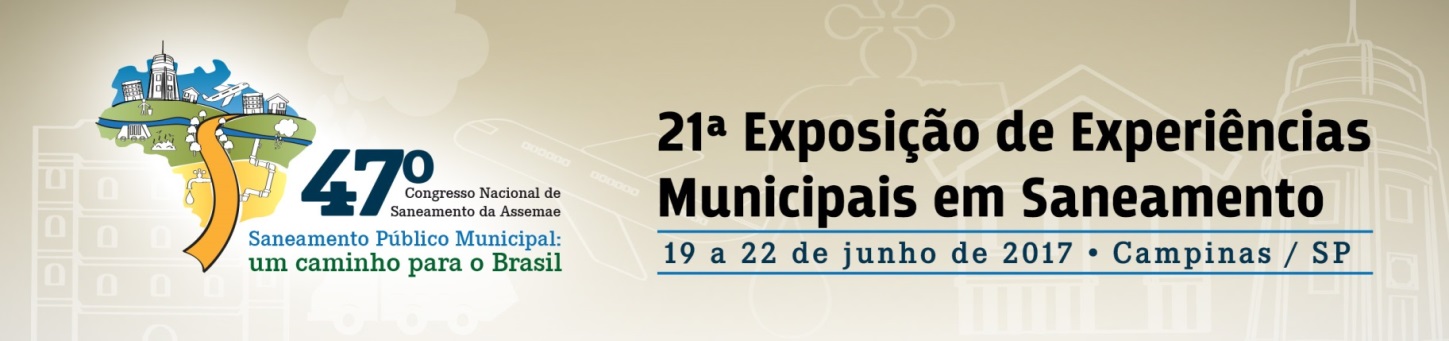 INTRODUÇÃO→ SÉCULO XIX → Reforma Sanitária: 		(Saneamento + Meio Ambiente = Saúde)  → SÉCULO XX → Novas descobertas na área médica (vacinas, antibióticos e melhores procedimentos cirúrgicos), que associados à expansão e à melhoria dos serviços de saneamento básico → melhoria da Saúde Pública. → SÉCULO XXI → SAÚDE AMBIENTAL- Os serviços de saneamento básico exercem influência na saúde da população local.
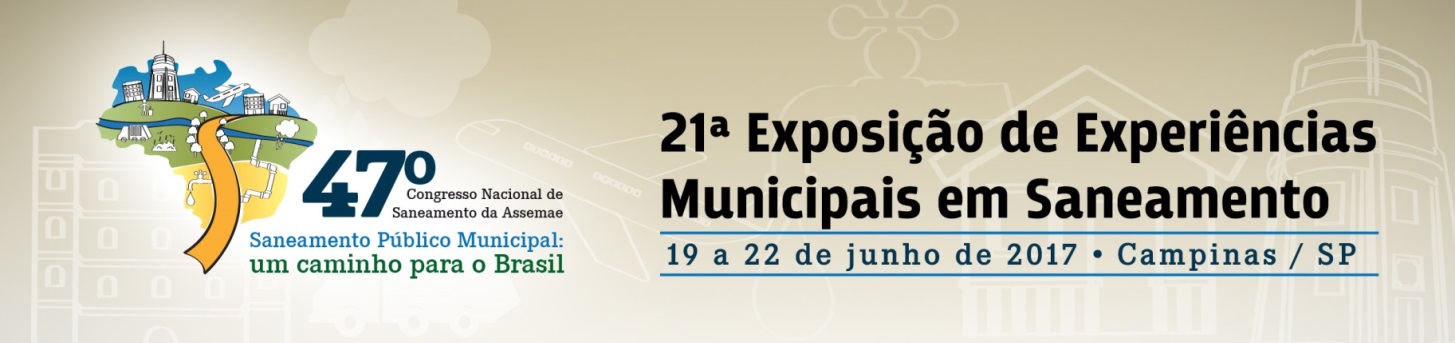 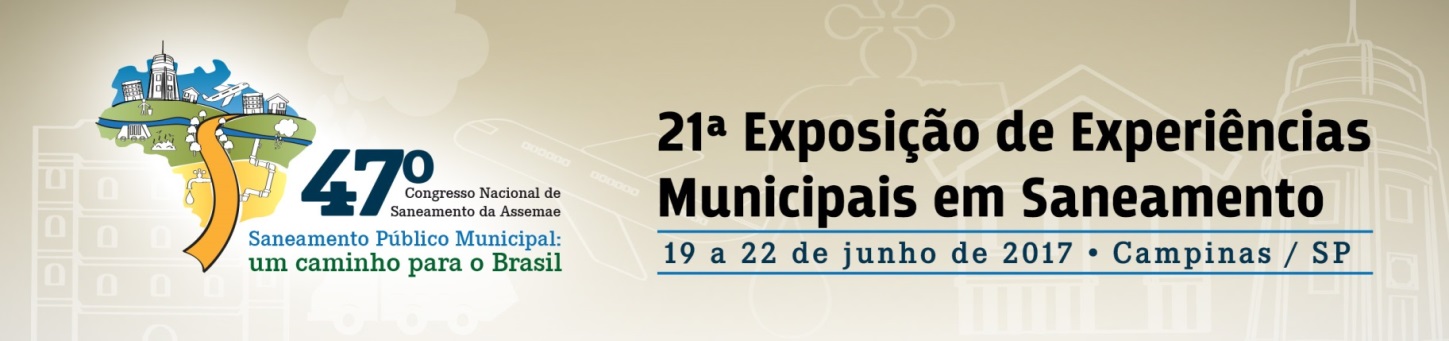 INTRODUÇÃO        IMPACTOS          AMBIENTAIS                                                 SISTEMA COMPLEXO!
contaminação, poluição,   mudanças climáticas, mudanças na cobertura 
vegetal
REPERCUSSÕES     NA SAÚDE
DESENVOLVIMENTO ECONÔMICO
SAÚDE
MEIO AMBIENTE
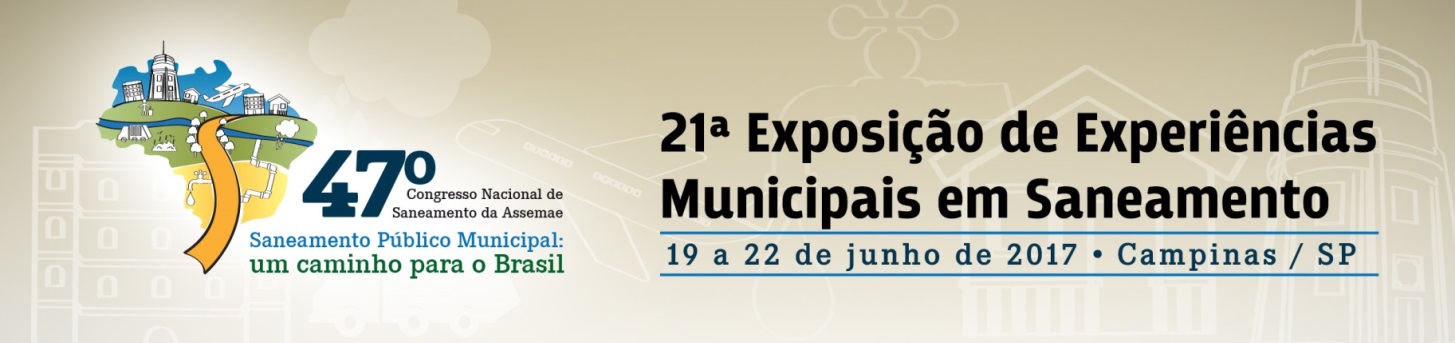 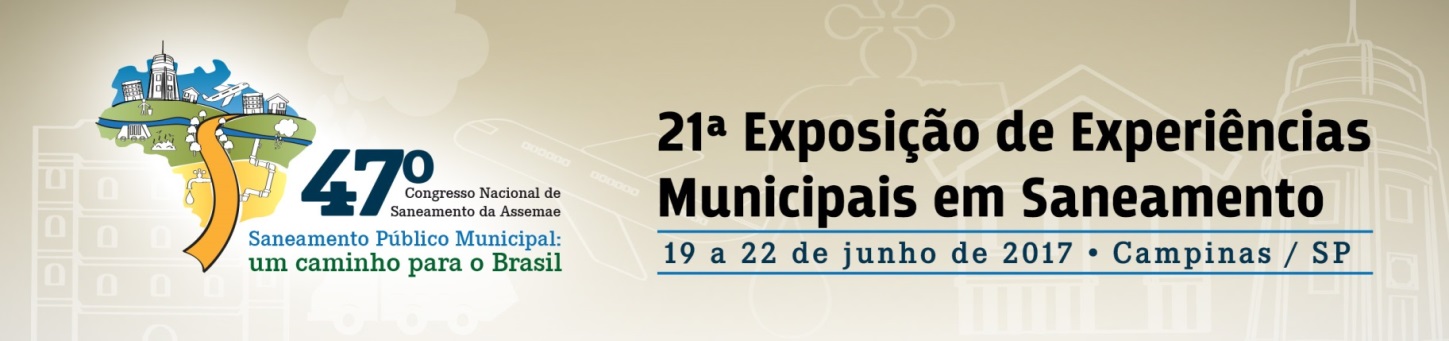 OBJETIVOSO objetivo geral do trabalho foi avaliar se existe relação entre indicadores epidemiológicos e condições de saneamento básico no município de Coronel Pacheco e, posteriormente, propor melhorias para o saneamento básico da cidade.
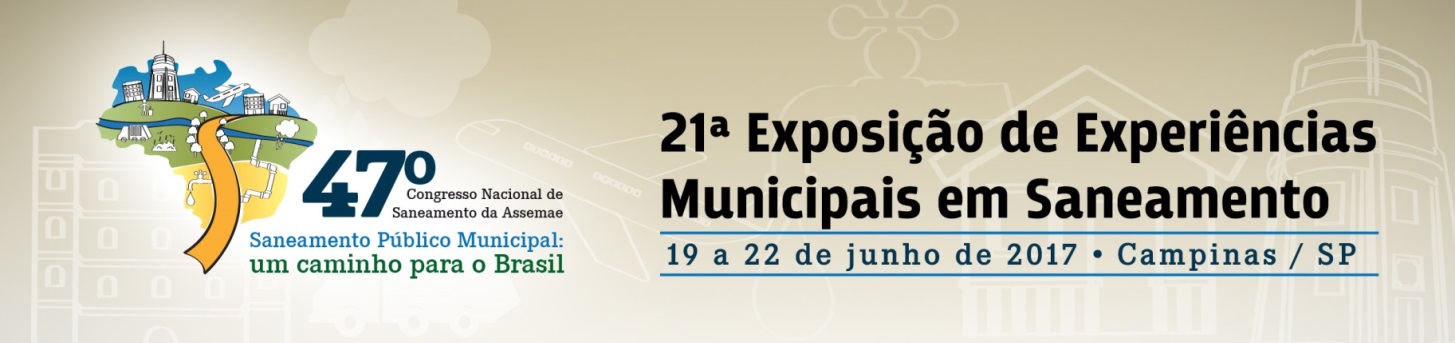 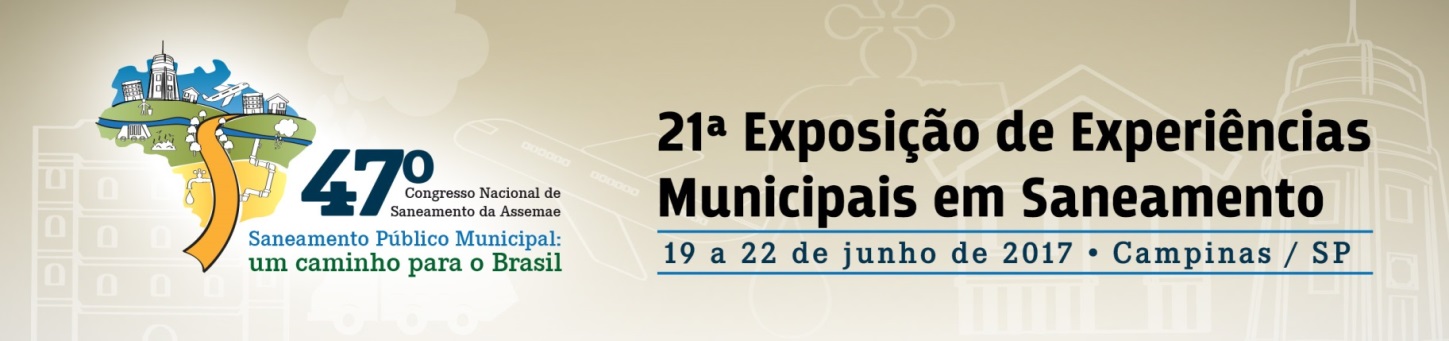 MATERIAIS E MÉTODOSÁrea Geográfica de Estudo:        - Coronel Pacheco, no estado de Minas Gerais.- População estimada: 3.117 habitantes (IBGE, 2016).- Área geográfica: 131,50 km2
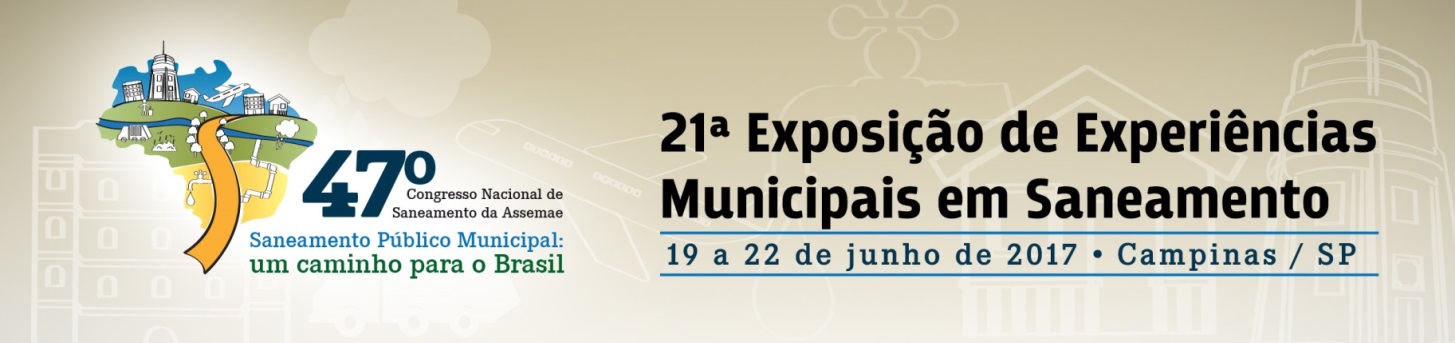 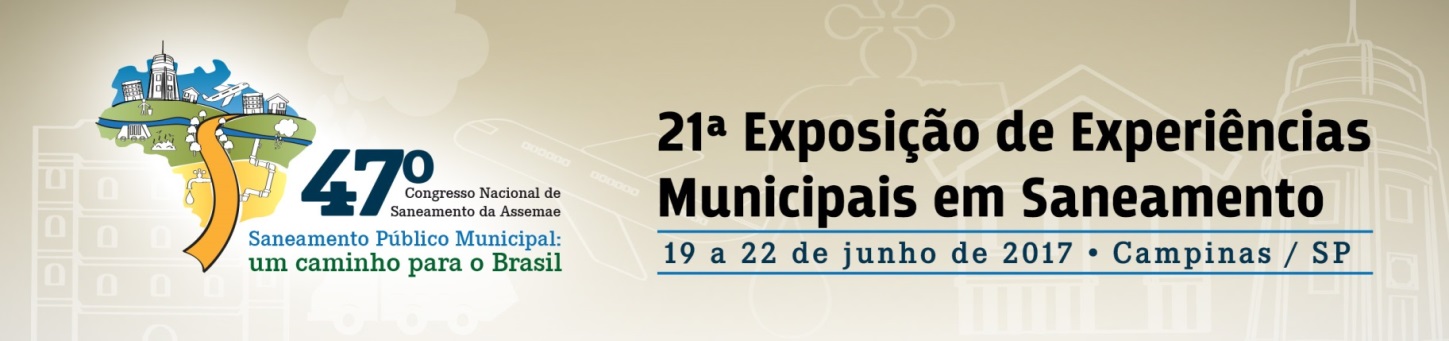 MATERIAIS E MÉTODOSDelineamento Ecológico:        - O método epidemiológico empregado foi o estudo ecológico, que pode ser melhor compreendido como o estudo epidemiológico que utiliza agregados populacionais como unidade de análise. Vantagens                                                            Desvantagens   - Facilidade de planejamento e execução.          - Incapaz de testar hipóteses.- Baixo custo.                                                       - Vulnerabilidade à falácia ecológica.- Simplicidade analítica.
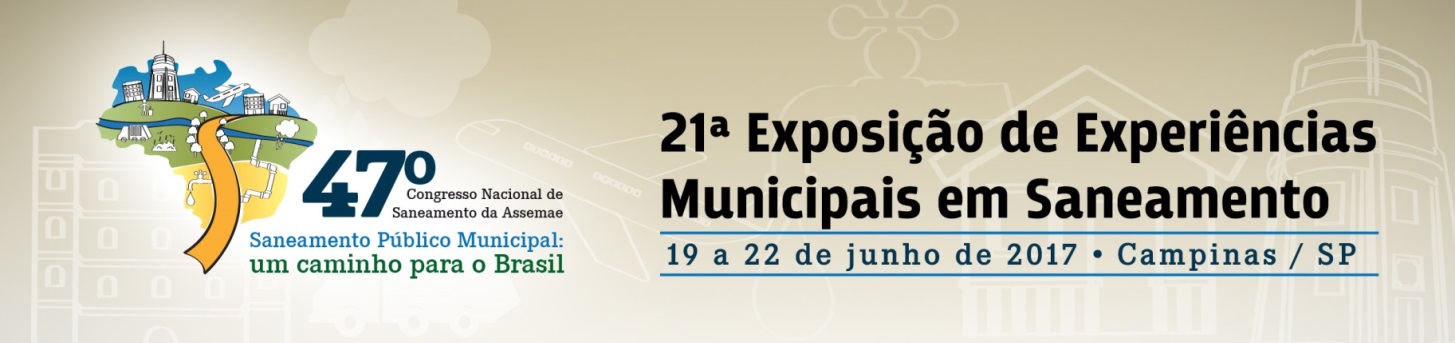 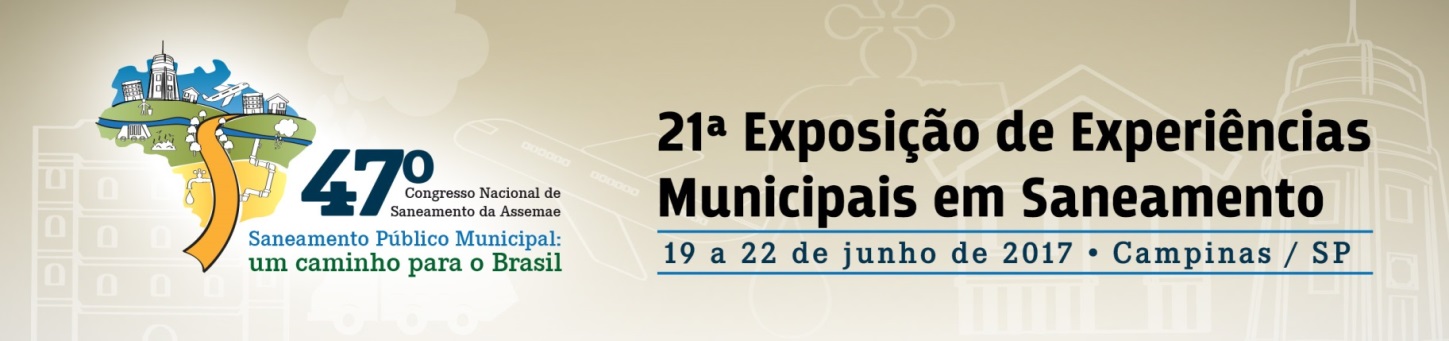 MATERIAIS E MÉTODOSBase de Dados:        - Dados secundários:              - Portal do IBGE.      - Portal Objetivos de Desenvolvimento do Milênio (ODM).     - Sistema Nacional de Informação sobre Saneamento (SNIS).
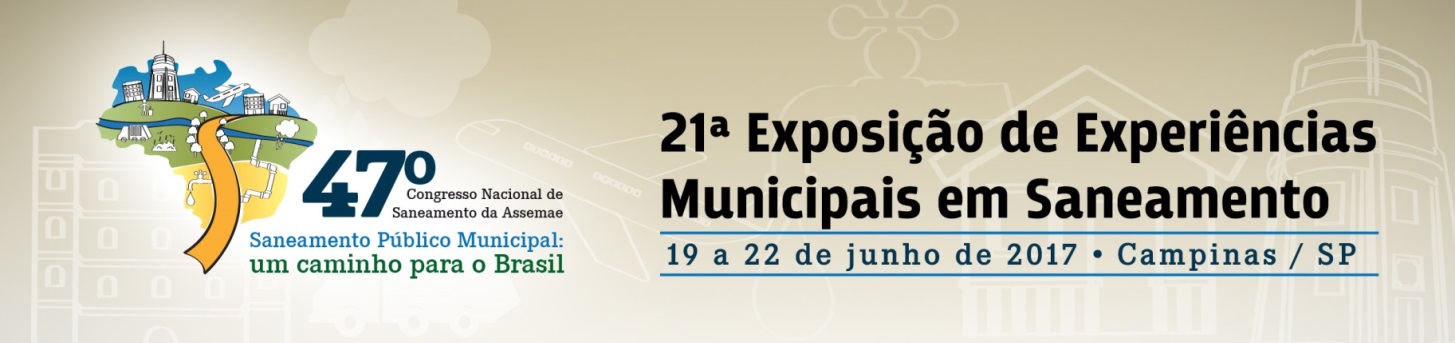 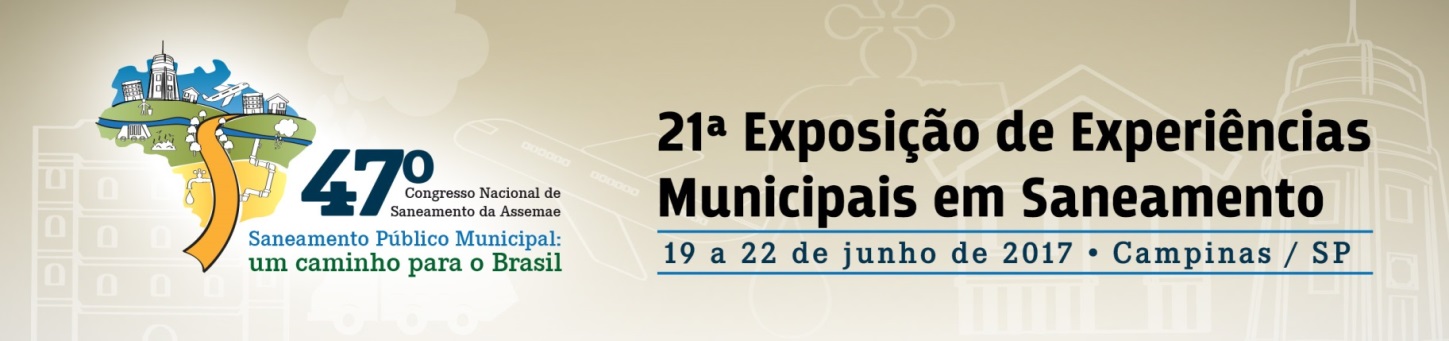 MATERIAIS E MÉTODOSRegressão Linear:        - Indicadores Epidemiológicos x Indicadores de Saneamento Básico.- Análise da regressão: ajuste de uma reta à relação entre duas variáveis.     - Correlação entre variáveis → Y = a.X + b:      i. Coeficiente angular da correlação (a) > 0 : diretamente proporcional;      ii. Coeficiente angular da correlação (a) < 0: indiretamente proporcional.
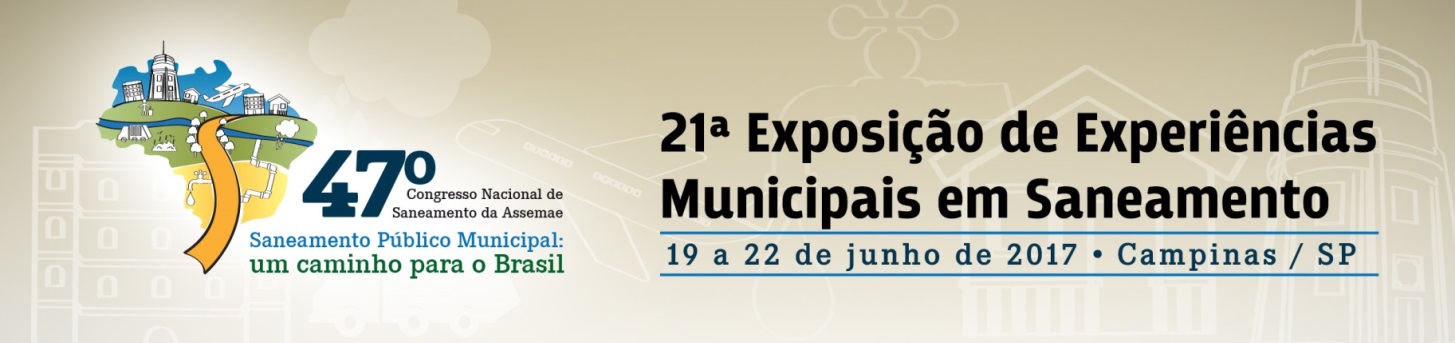 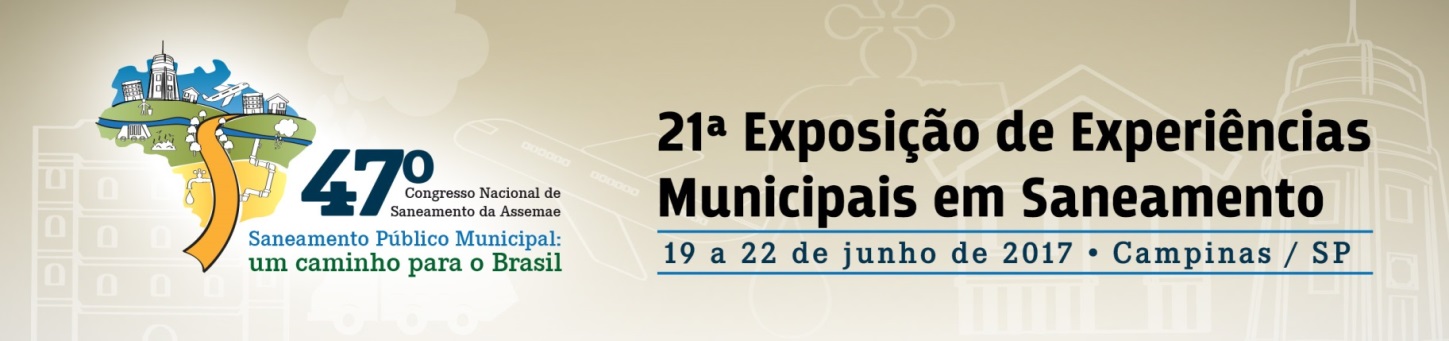 MATERIAIS E MÉTODOSSignificância Estatística:        - Grau que um resultado de uma amostra é representativo da população.- Probabilidade de erro em aceitar um resultado como válido.     - Nível de 5% de significância (p ≤ 0,05):      i. significância estatística (p) > 0,05: relação não significativa;      ii. significância estatística (p) ≤ 0, 05: relação significativa.
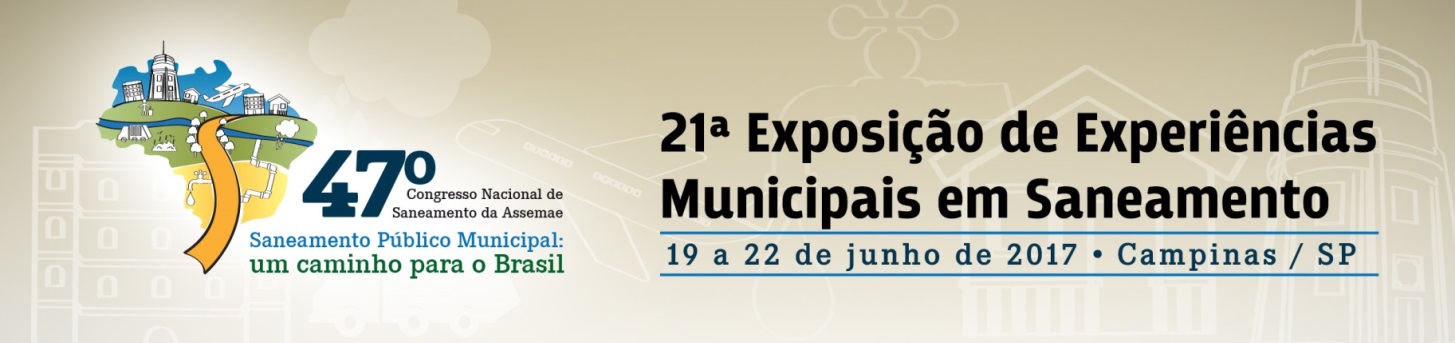 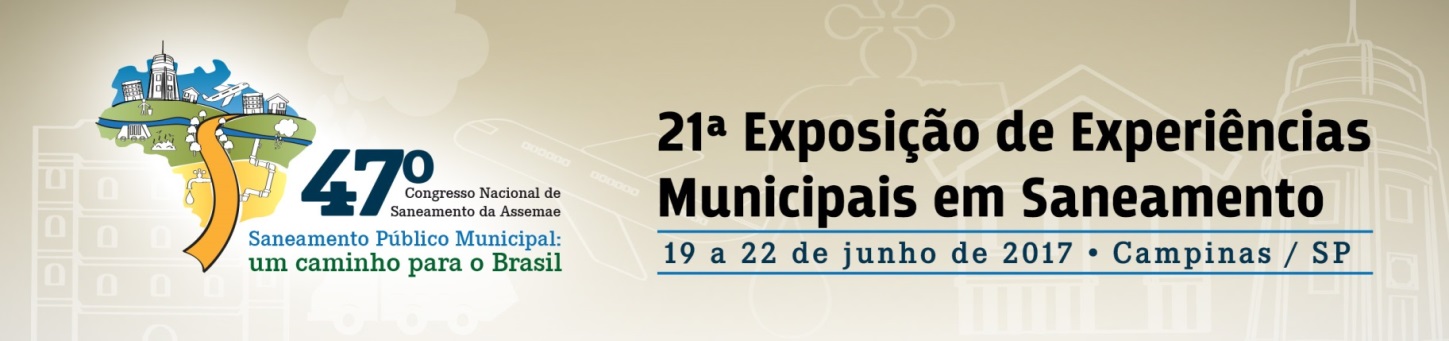 Tabela 5.7 – Matriz de correlações entre as variáveis epidemiológicas e as variáveis relacionadas ao saneamento básico em Coronel Pacheco – MG
Tabela 1 – Resumo das correlações entre os indicadores epidemiológicos e os indicadores sanitários em Coronel Pacheco – MG
RESULTADOS E DISCUSSÃO
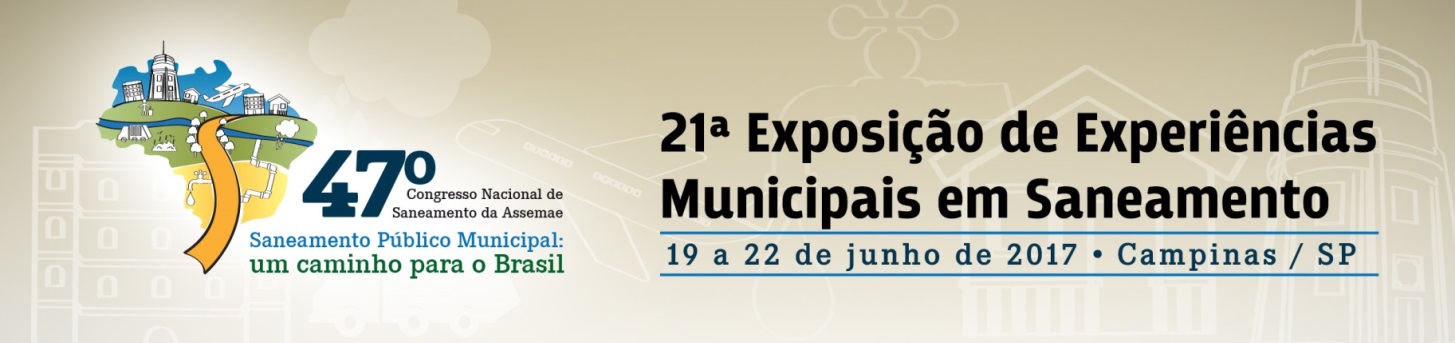 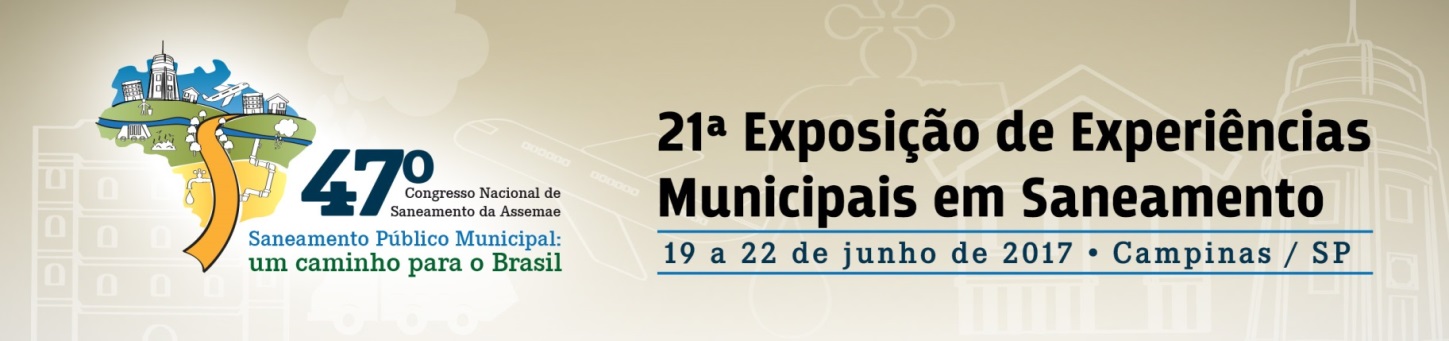 RESULTADOS E DISCUSSÃO 1. Resultado PCD x SLU em Coronel Pacheco – MG (p = 0,04931):
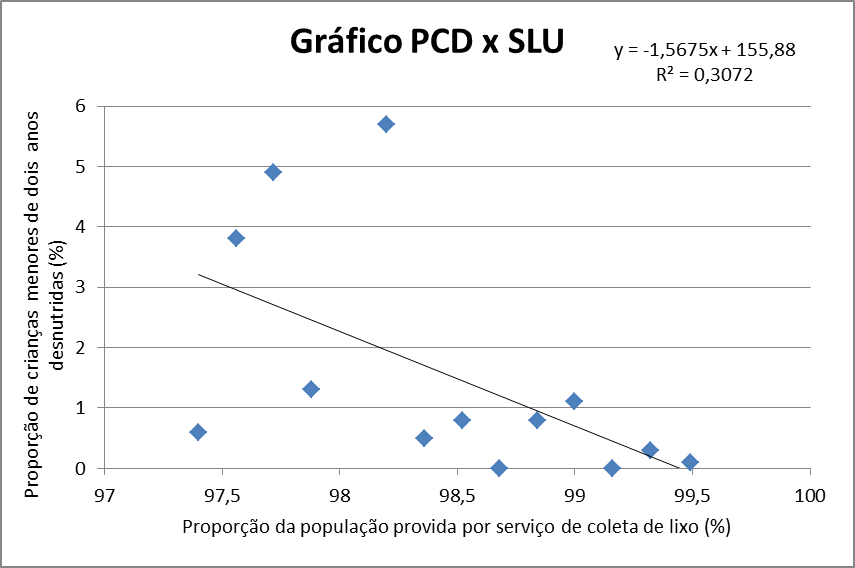 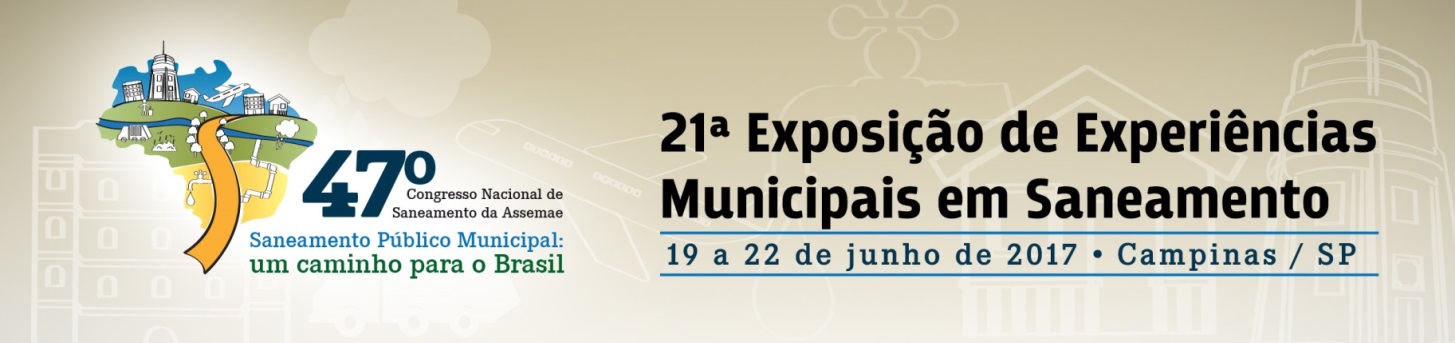 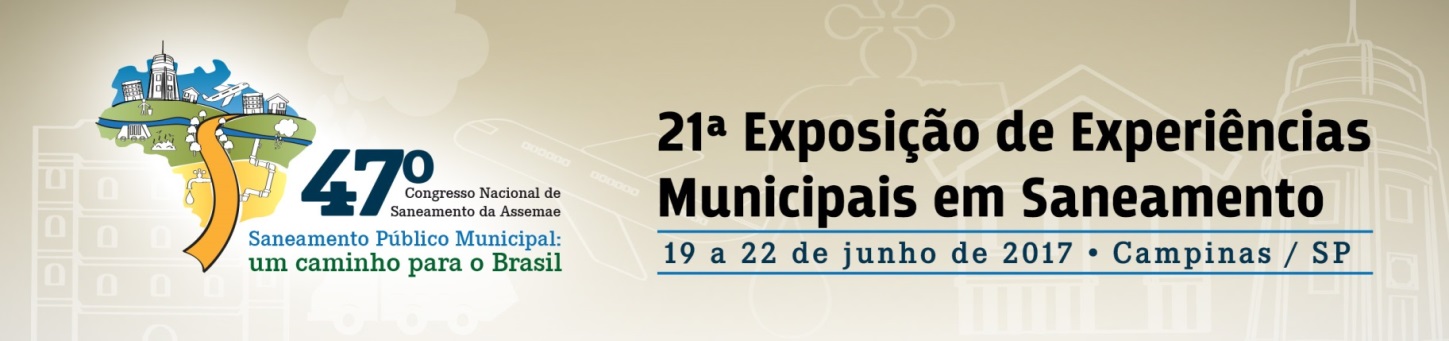 RESULTADOS E DISCUSSÃO1. Resultado PCD x SLU em Coronel Pacheco – MG (p = 0,04931):- Alguns autores, como Onis et al. (2004) e Monteiro et al. (2009), afirmam que o declínio da desnutrição infantil no Brasil pode ser atribuído ao expressivo aumento do poder aquisitivo das famílias, ao crescimento da escolaridade materna, ao maior acesso à assistência à saúde materno-infantil e à ampliação de serviços públicos essenciais como, por exemplo, redes de abastecimento de água e de coleta de lixo.
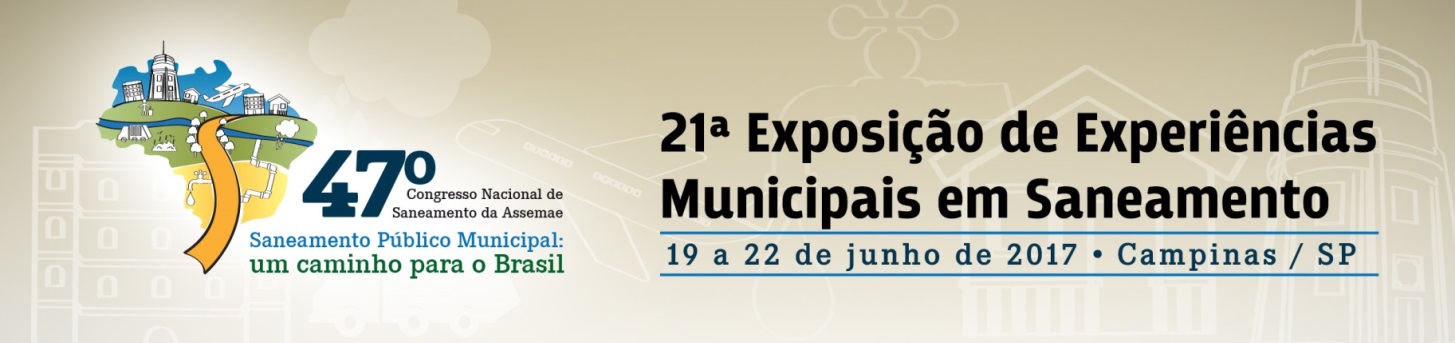 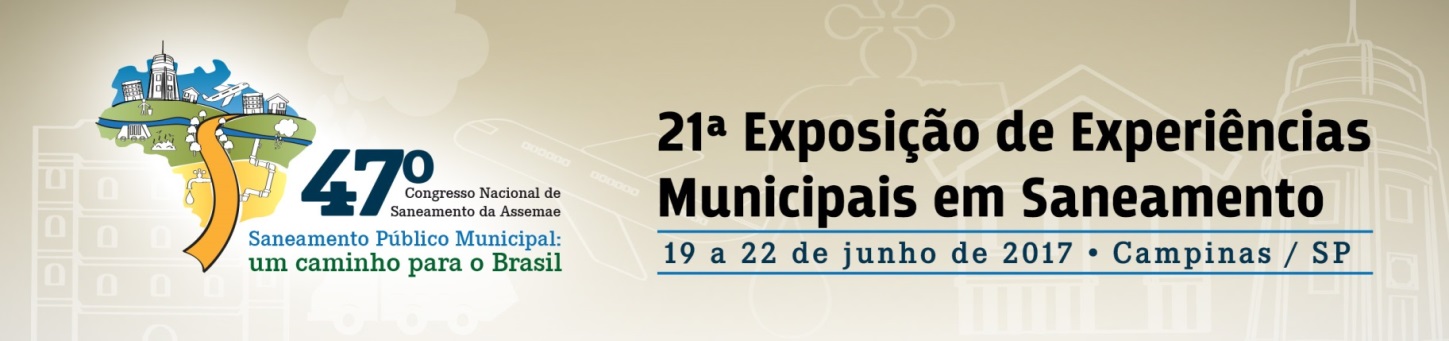 RESULTADOS E DISCUSSÃO 1. Resultado PCD x SLU em Coronel Pacheco – MG (p = 0,04931):- Ao se analisar os resultados, nota-se que o município de Coronel Pacheco tende a diminuir os níveis de crianças menores de dois anos desnutridas se mantiver, ao longo do tempo, a universalização do serviço de coleta de lixo, medida fundamental para reduzir a incidência de doenças diarreicas, parasitárias e infectocontagiosas na população infantil e, consequentemente, diminuindo os níveis de crianças menores de dois anos desnutridas.
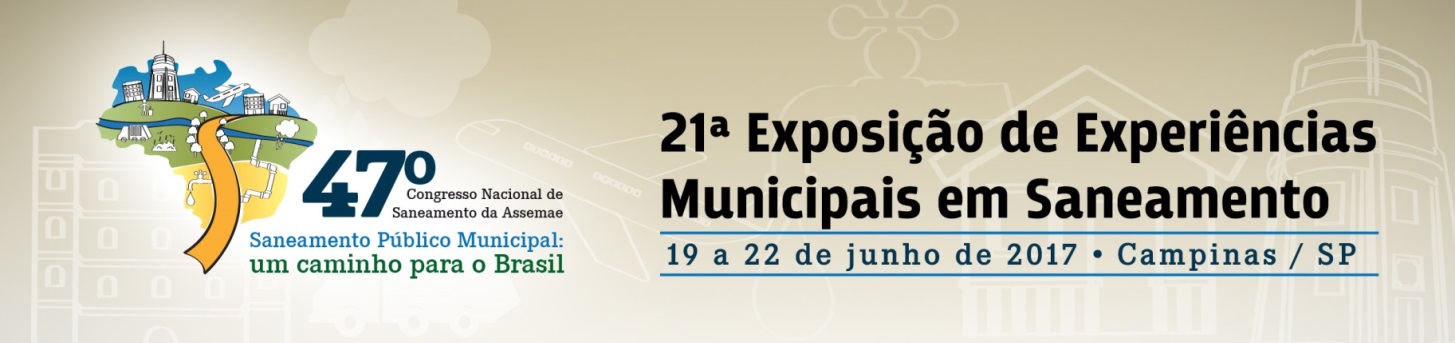 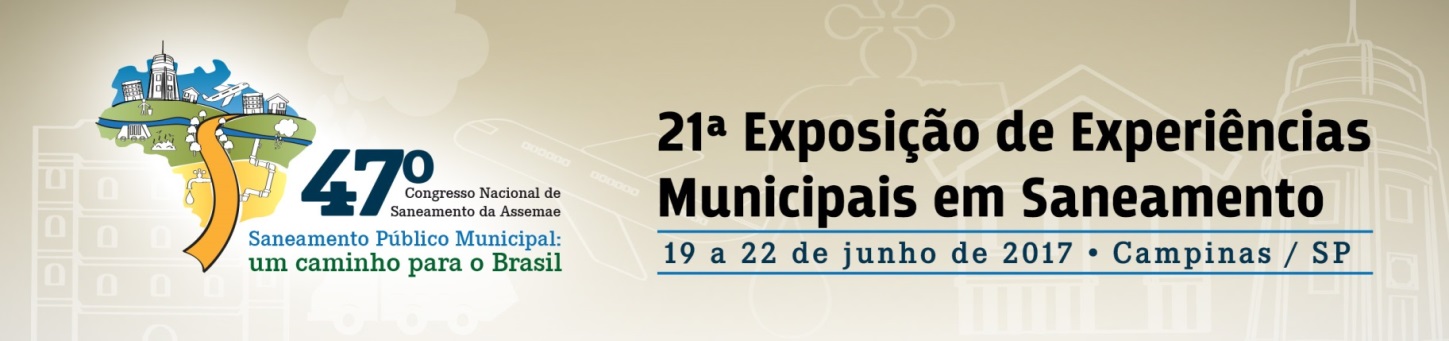 RESULTADOS E DISCUSSÃO 2. Resultado TID x SAA em Coronel Pacheco – MG (p = 0,0324):
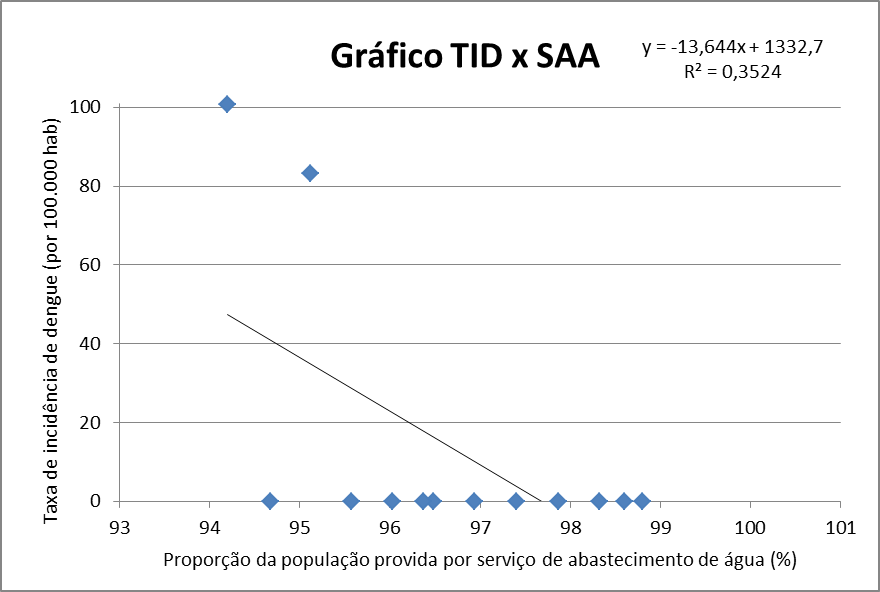 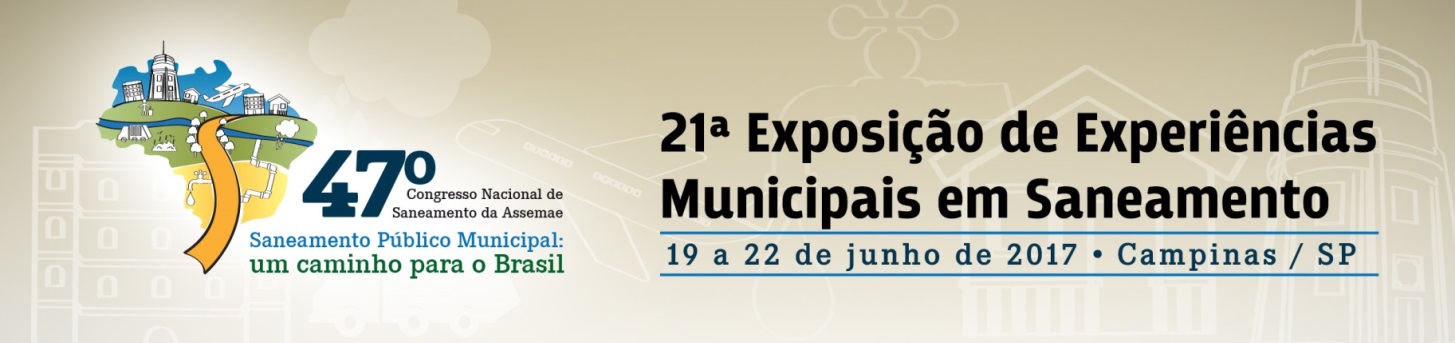 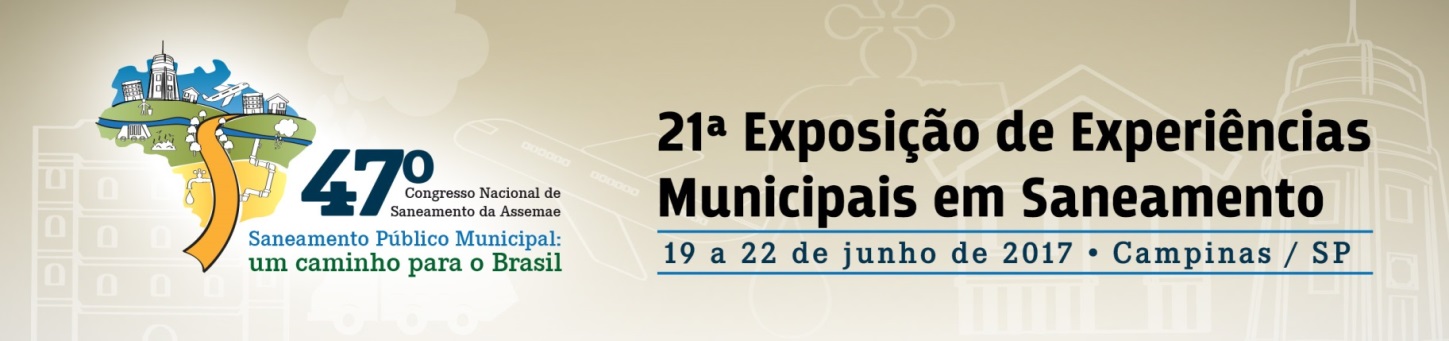 RESULTADOS E DISCUSSÃO 2. Resultado TID x SAA em Coronel Pacheco – MG (p = 0,0324):- Estudos demonstram, para todos os países nos quais circula o vírus da dengue, a impossibilidade de eliminar o Aedes aegypti. As justificativas para esse fenômeno são as condições ambientais favoráveis à proliferação e sobrevivência do mosquito, consequências do processo de urbanização desordenado, produzindo regiões com alta densidade demográfica, graves deficiências no abastecimento de água e na limpeza urbana e intenso trânsito de pessoas entre as áreas urbanas (TEIXEIRA et al, 2009; MEDRONHO, 2006).
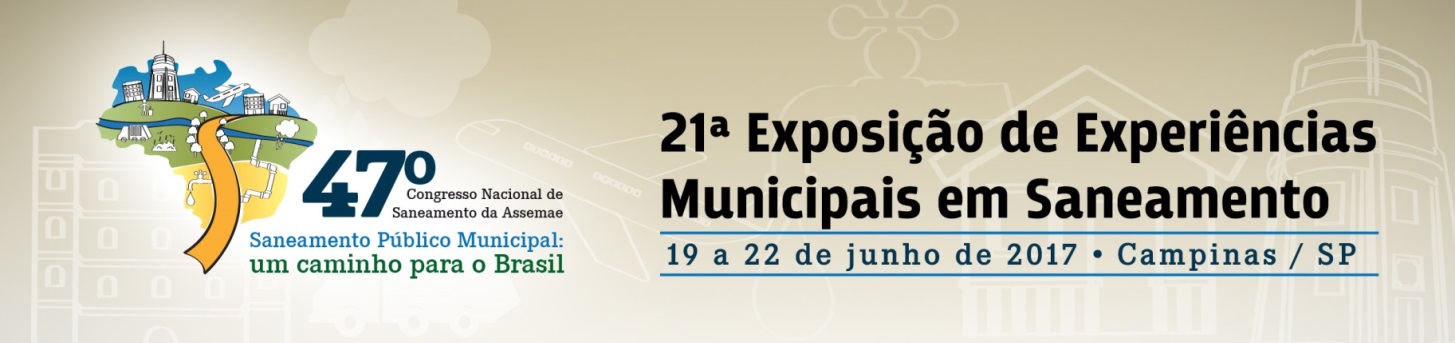 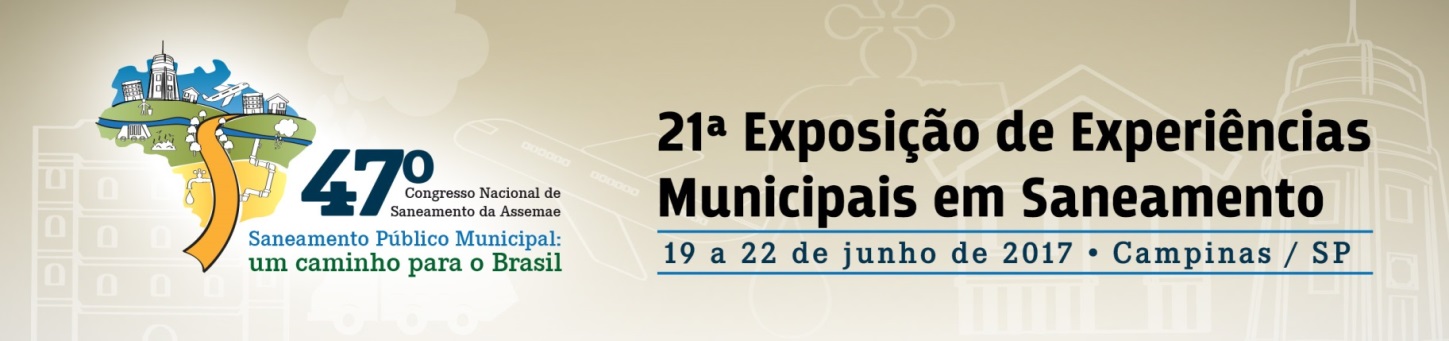 RESULTADOS E DISCUSSÃO 2. Resultado TID x SAA em Coronel Pacheco – MG (p = 0,0324):- Problemas com a cobertura de  saneamento básico municipal, principalmente o abastecimento de água, que leva habitantes a estocarem água em reservatórios caseiros, muitas vezes sem proteção. No entanto, estocar água em casa sem proteção adequada é um risco, pois os reservatórios podem se tornar focos de contaminação para dengue.
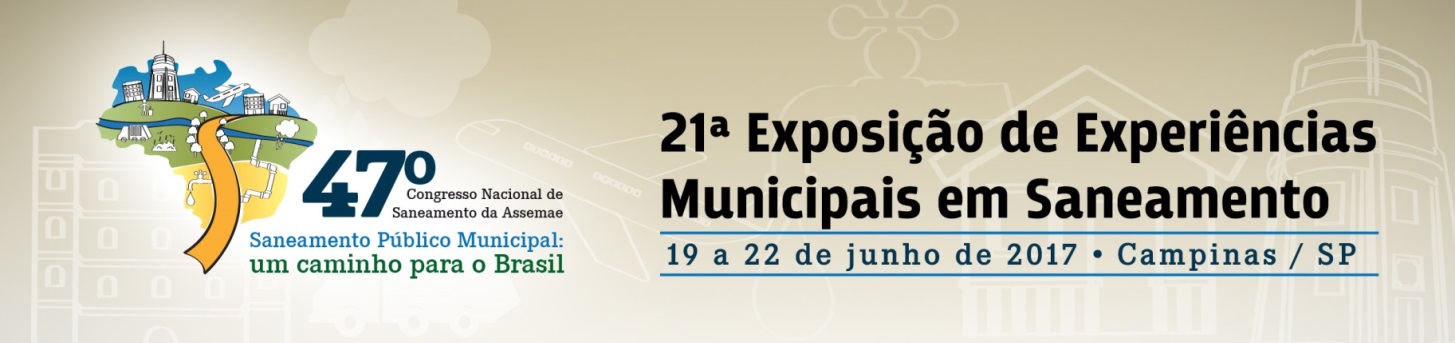 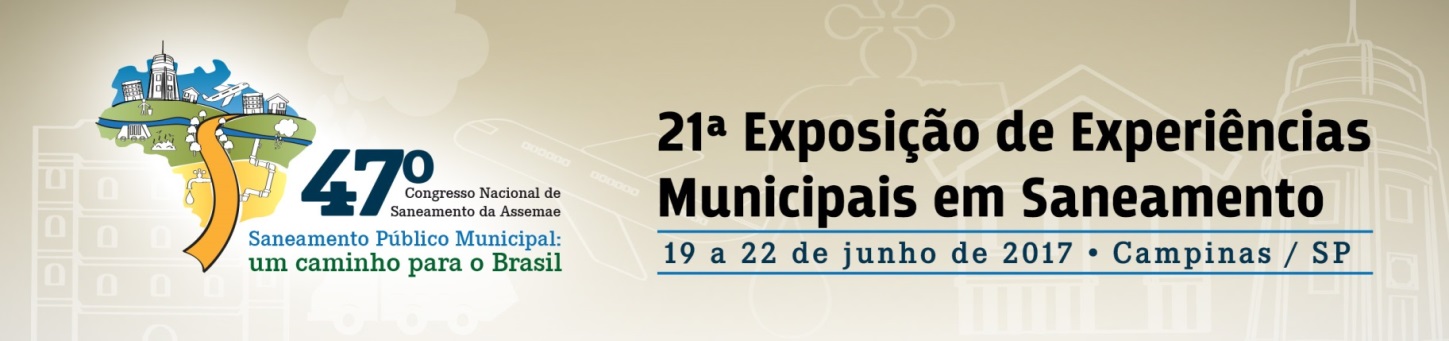 CONCLUSÕESNo presente trabalho, foram encontradas correlações estatisticamente significativas entre as variáveis:                  - PCD x cobertura por serviço de coleta de lixo;       - TID x coberta por serviço de abastecimento de água.
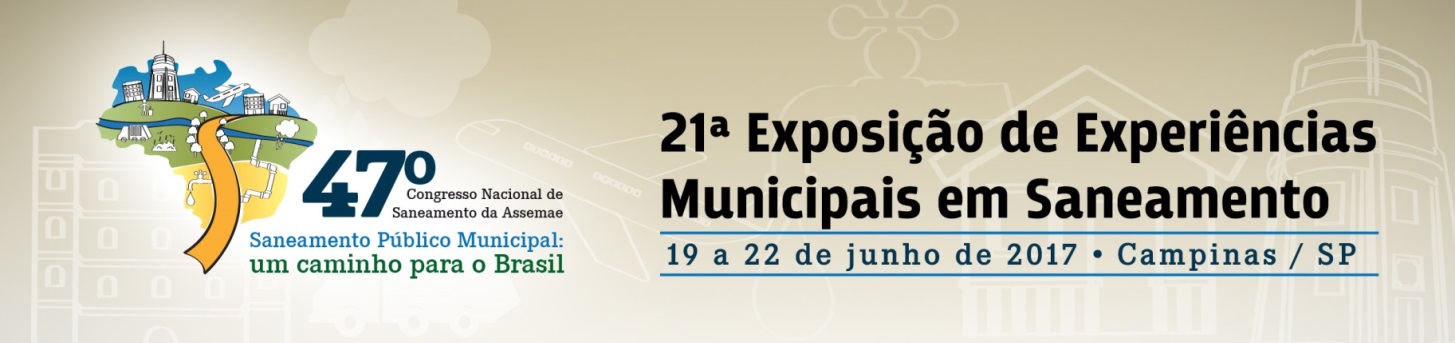 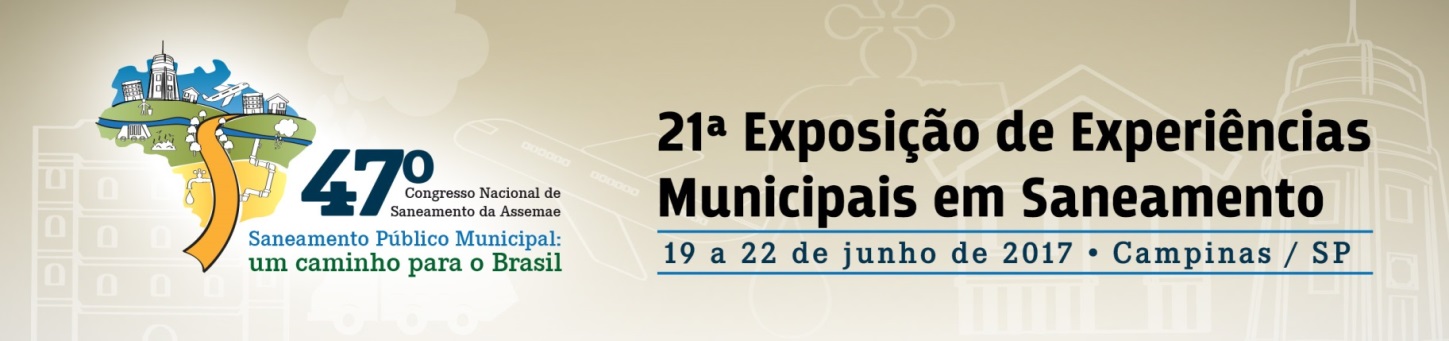 CONCLUSÕES→ Coronel Pacheco, estado de Minas Gerais:- Médio Índice de Desenvolvimento Humano Municipal com IDHM = 0,669 (0,555 a 0,699).- No cálculo do IDH municipal são computados os seguintes fatores: educação (anos médios de estudos), longevidade (expectativa de vida da população) e Produto Interno Bruto per capita. - Municípios com médio IDH tendem a apresentar relação entre doenças infecciosas e parasitárias e indicadores de saneamento básico.
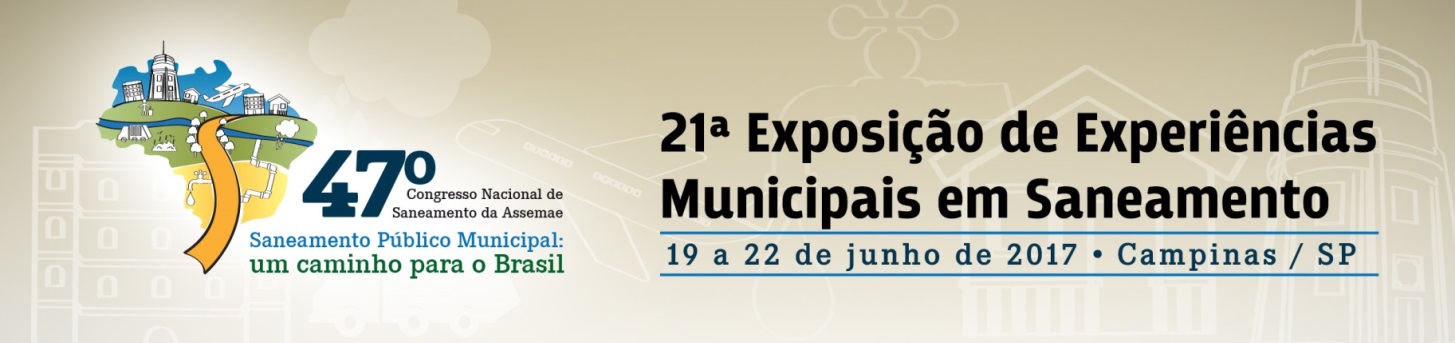 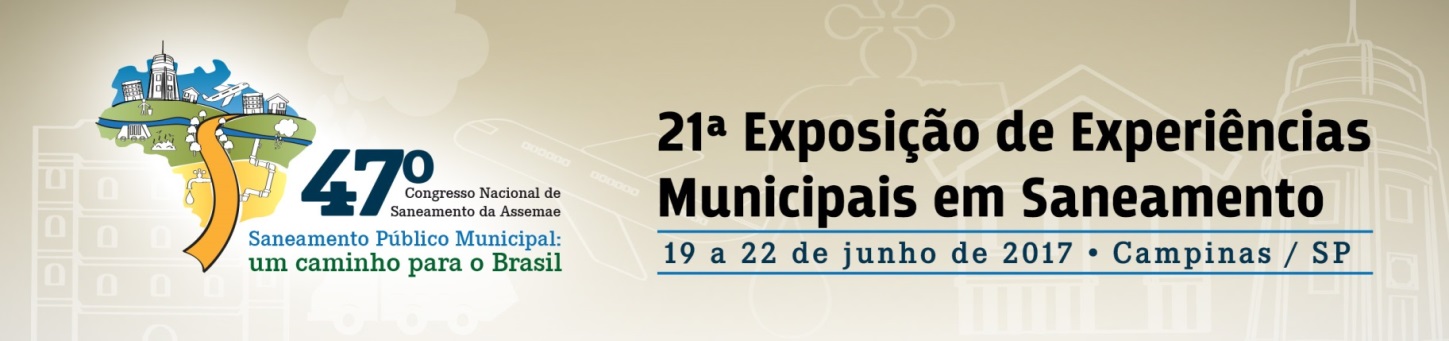 MUITO OBRIGADO!Júlio César TeixeiraEmail: juliotei@terra.com.brGabriel Procópio da FonsecaE-mail: gabriel.procopio@engenharia.ufjf.br